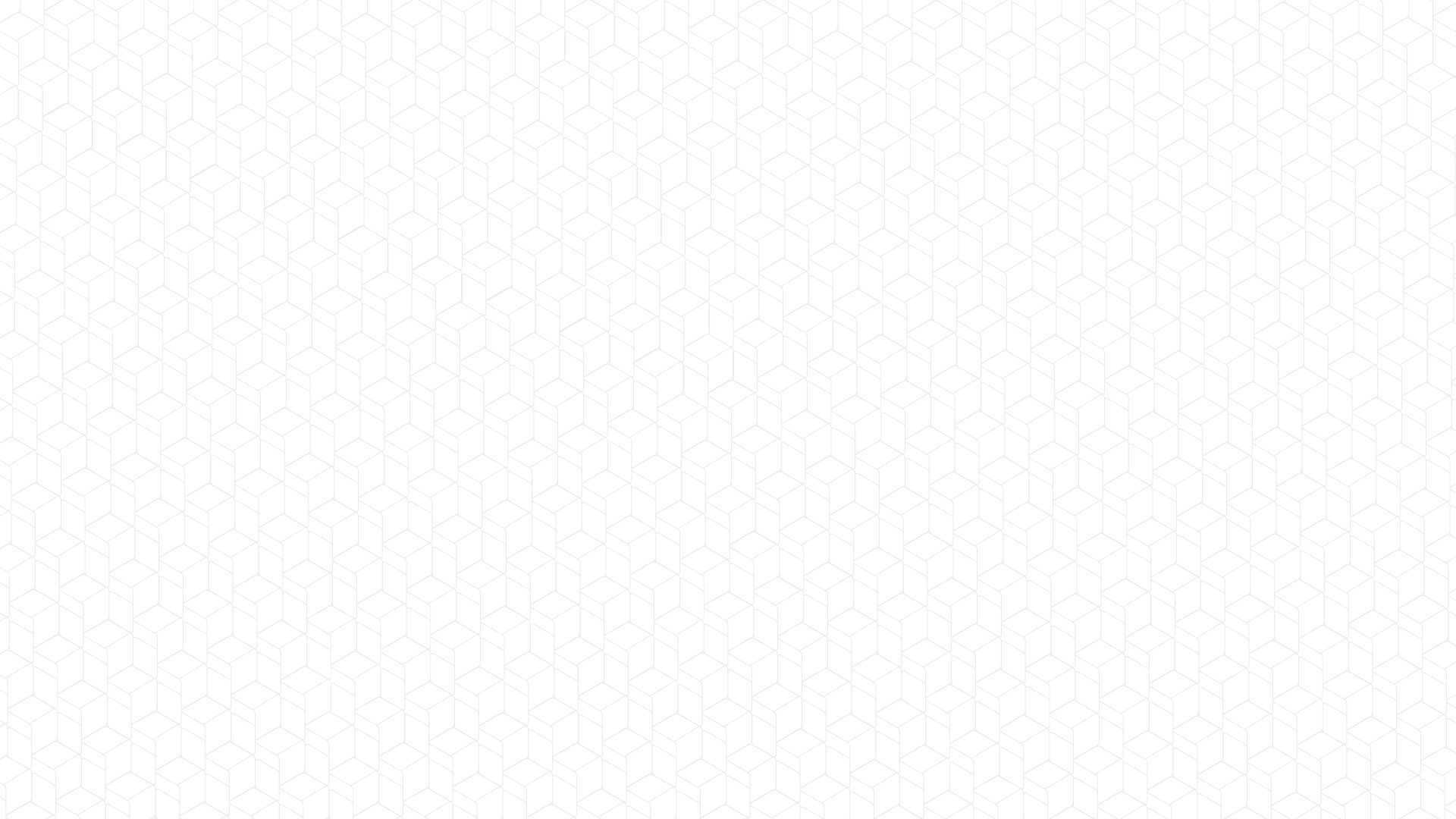 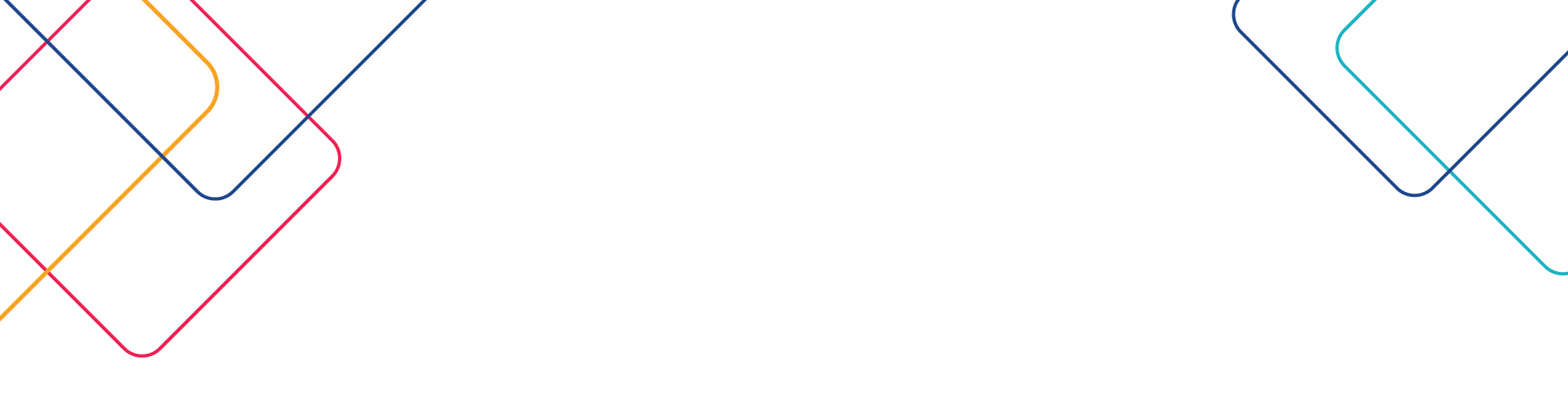 REDAÇÃO
PROPOSTAS DE REDAÇÃO – VESTIBULARES 2021/2022
Professora Gabrielle Cavalin
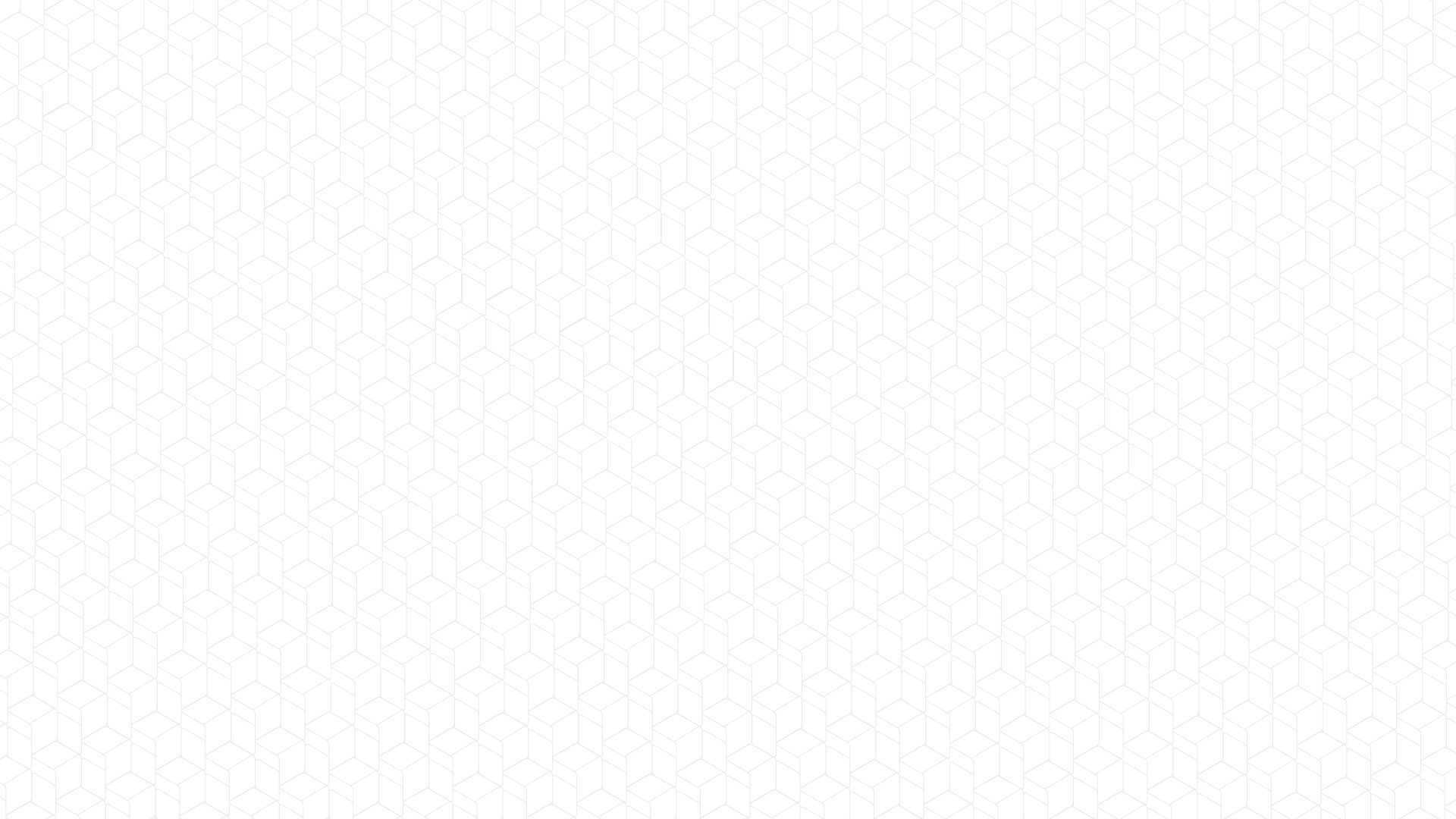 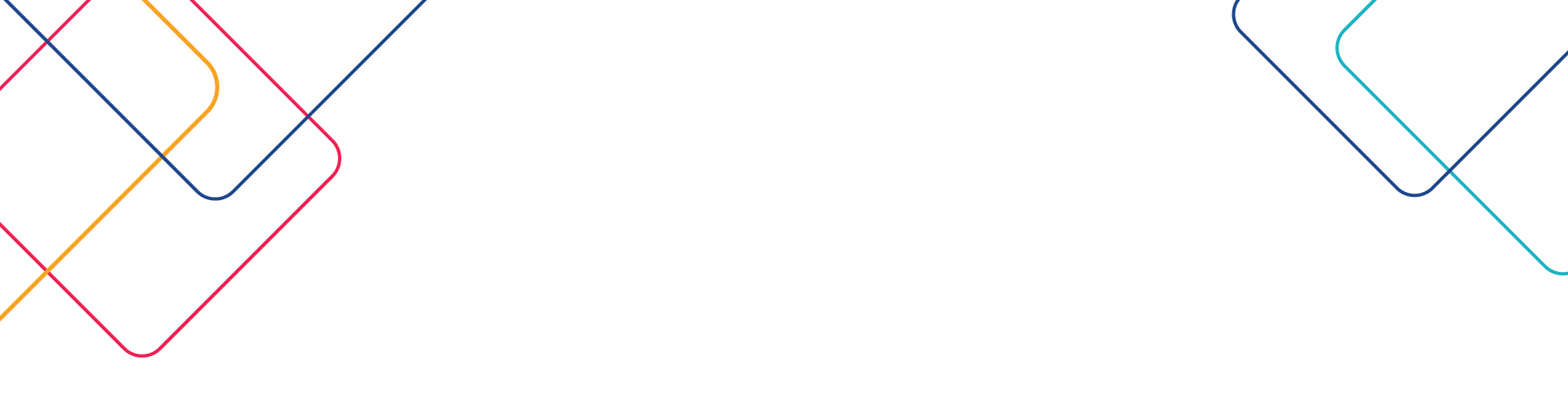 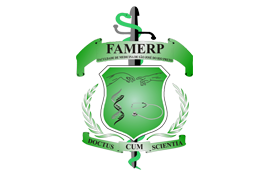 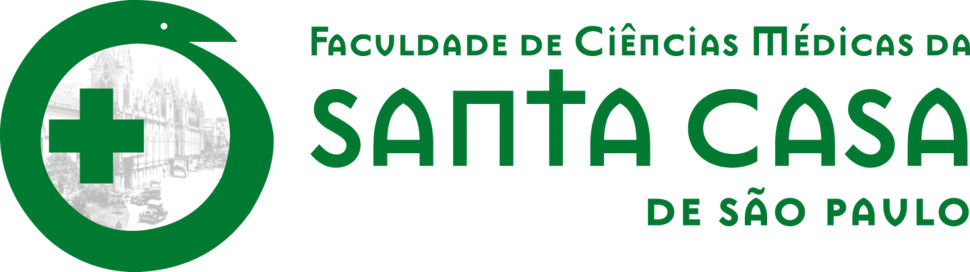 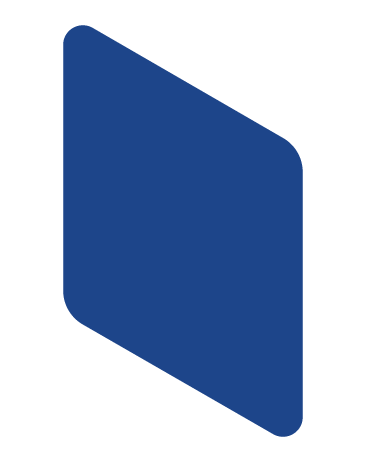 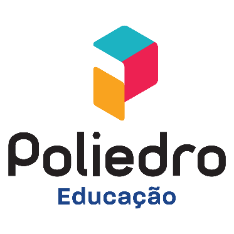 ENEM 2021
Aplicação regular
Aplicação digital
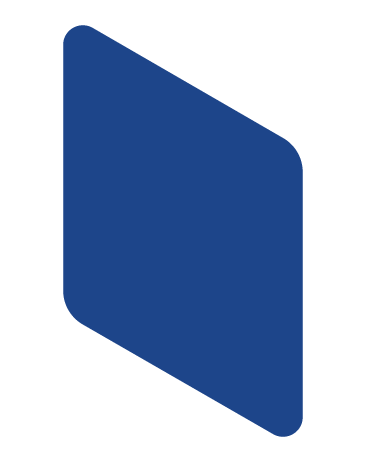 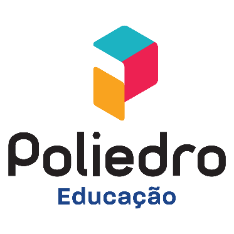 ENEM 2021
Reaplicação/PPL
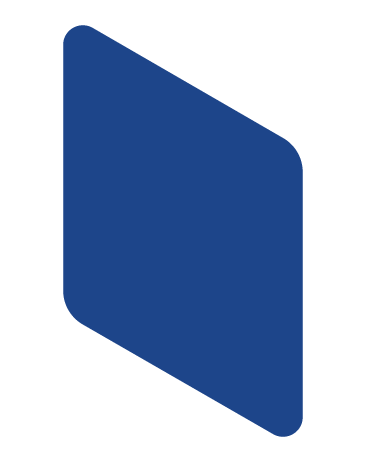 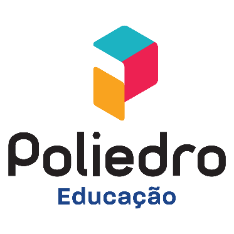 FUVEST 2022
2ª FASE
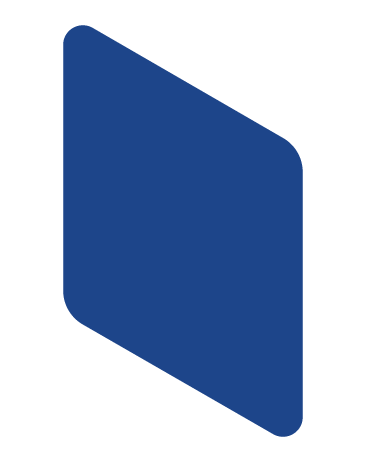 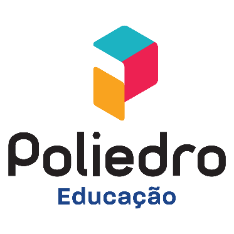 UNICAMP 2022
2ª FASE
PROPOSTA 1: post
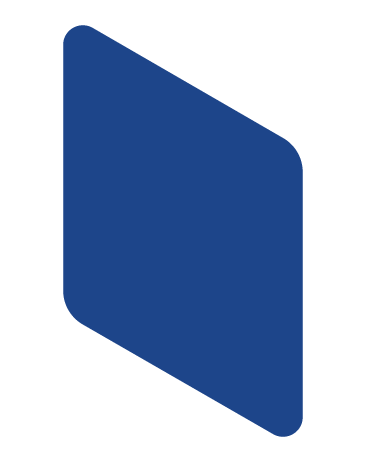 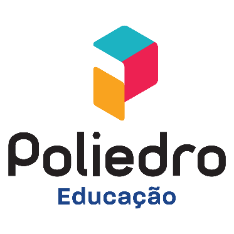 UNICAMP 2022
2ª FASE
PROPOSTA 2: manifesto
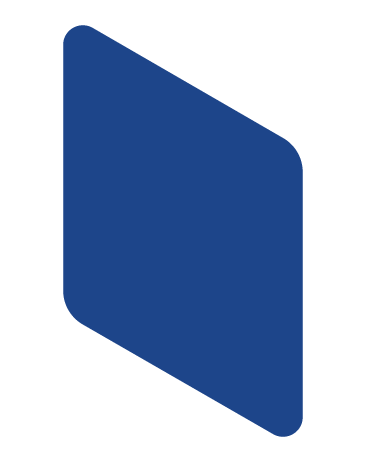 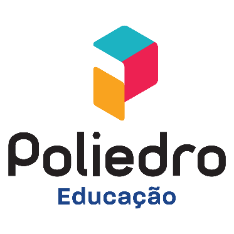 UNESP 2022
2ª FASE
VUNESP
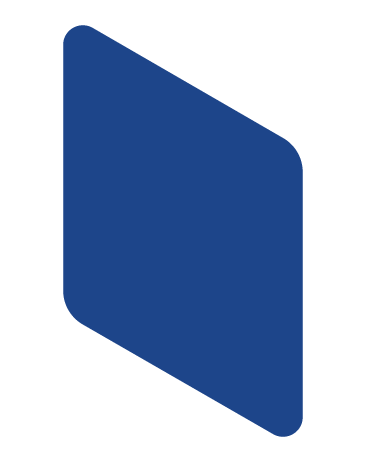 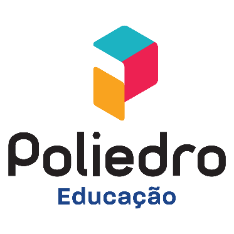 UNIFESP 2022
VUNESP
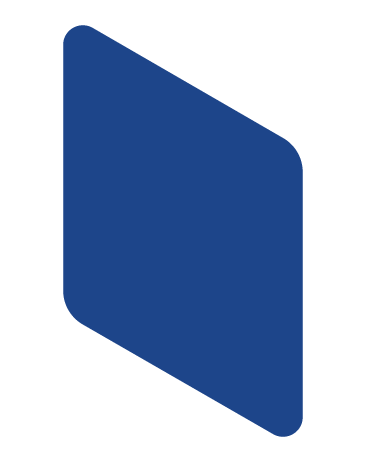 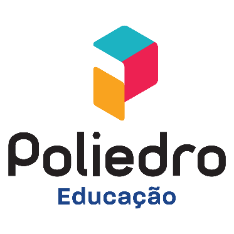 FAMERP 2022
VUNESP
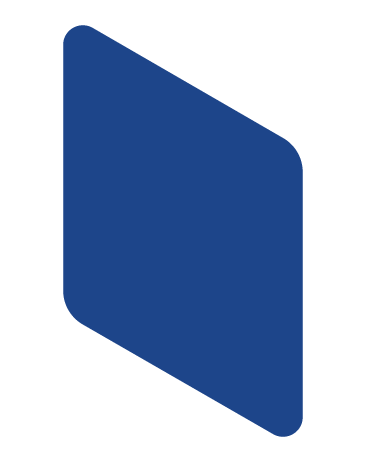 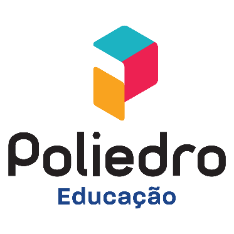 SANTA CASA 2022
VUNESP
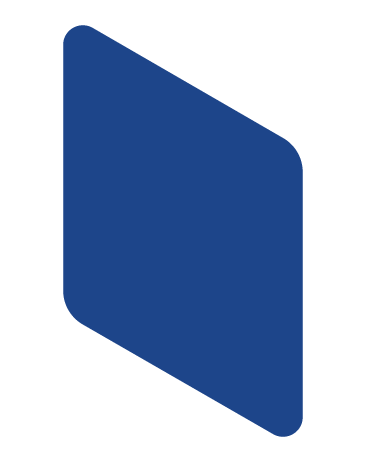 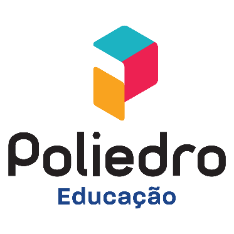 EINSTEIN 2022
VUNESP
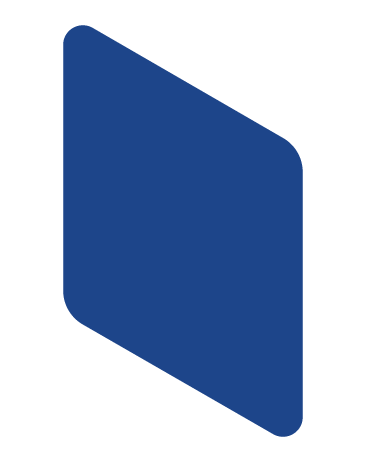 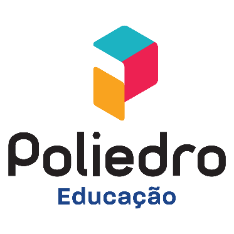 FAMEMA 2022
FGV
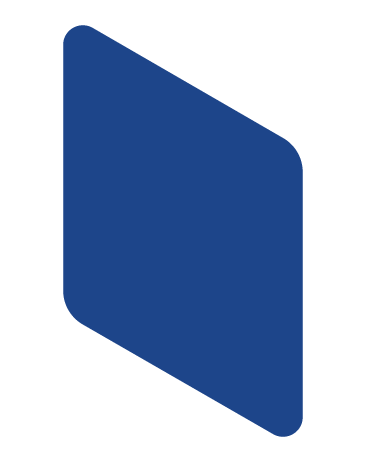 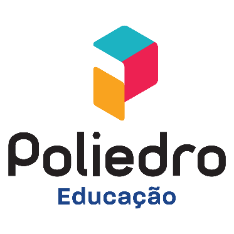 FGV 2022
Prova unificada
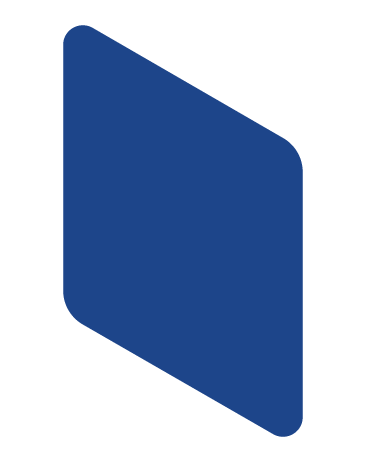 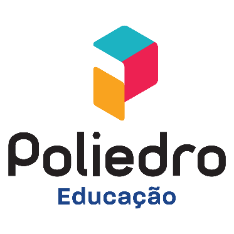 OUTROS VESTIBULARES
VUNESP
FMABC		Videogames: entre os benefícios à saúde dos jogadores e o controle do vício

USCS		Reconhecimento facial: entre o combate à criminalidade e o controle da população

FMJ		Convívio entre as pessoas na internet: entre a necessidade de lacrar e a de dialogar

SÃO CAMILO	Herança digital: entre o direito de acesso da família e a privacidade do falecido

UNIMES	Economia compartilhada: entre a valorização da experiência de consumo e os 			riscos à liberdade do consumidor

HUMANITAS	A padronização do corpo feminino no esporte: entre a gordofobia e a preocupação 		com o desempenho das atletas

ANHEMBI 	Testes de DNA para descoberta de ancestralidade: entre a valorização das origens 		e o apagamento da experiência cultural
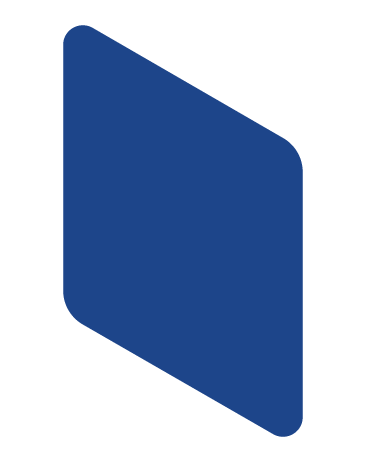 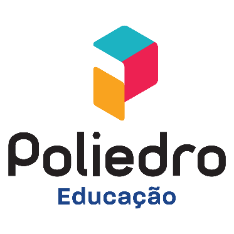 OUTROS VESTIBULARES
BANCAS DIVERSAS
ITA		A influência do medo nas ações humanas	

PUC-SP		O papel da educação para salvar vidas no trânsito

PUC-CAMP	O capacitismo no mercado de trabalho